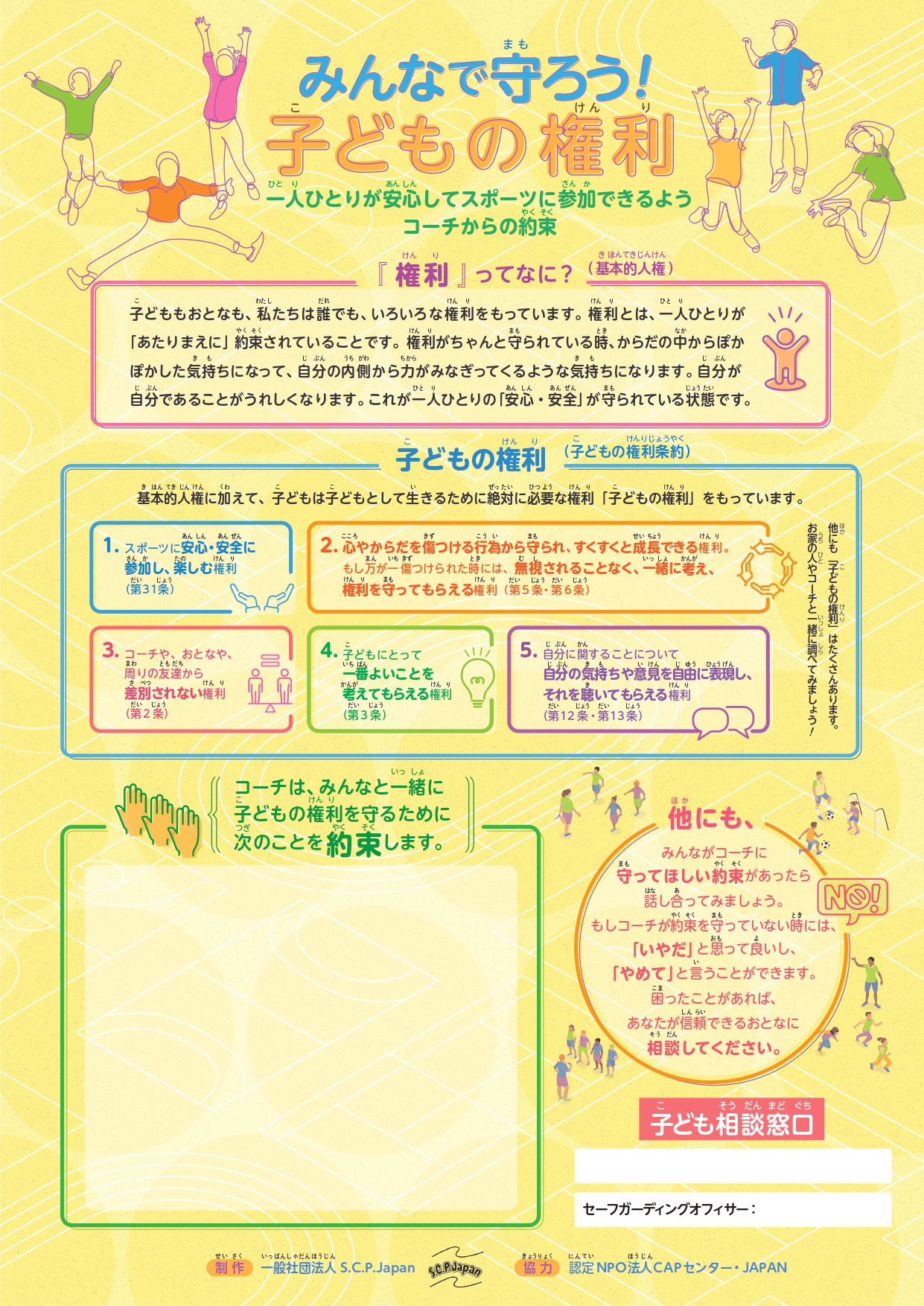 ここに文字を入力
ここに文字を入力
ここに文字を入力